Overview of Assisted Acquisition Services

June 2023




Region 4 Assisted Acquisition Services Division
GSA Mission Statement“The mission of GSA is to deliver the best value in real estate, acquisition, and technology services to government and the American people.”
We are a full service, contracting office, we can buy any service or commodity a clients needs, EXCEPT construction services, weapon systems/explosives, and architect/engineering services (A&E).
GSA Mission Statement“The mission of GSA is to deliver the best value in real estate, acquisition, and technology services to government and the American people.”
Agile Organization
Streamlined processes and dedicated acquisition team
Innovative and Flexible Solutions
Customize acquisition solutions
Savings
Proven track record of saving time and money
Understanding Your Needs 
Continuous Process Improvement Requirements
Region 4 AASD
Wayne Masters, Director
Garett Nelson (Acting), Deputy Director
Branch B
Kelly Clark
Branch C
Fred Tingle
Branch A
Garett Nelson
Section1
Markesha McCants
Section 4
Joyce Mayberry
Section 7
Sonia Hammons
Section 2
Frankie McSweeney
Section 8
Beth Clark
Section 5
Crystal Crawford
Section 3
Ryan Byrd
Section 9
Dan Jenkins
Section 6
Tony Roy
Sign Interagency Agreement
&
Accept Funding
Conduct Procurement
Develop Requirements
&
Conduct Market Research
Administration
&
Performance and Financial Management
Develop Acquisition Strategy
Closeout
AAS Process Overview
Closely Collaborating with the Customer at Every Step…
Pre-Award Services
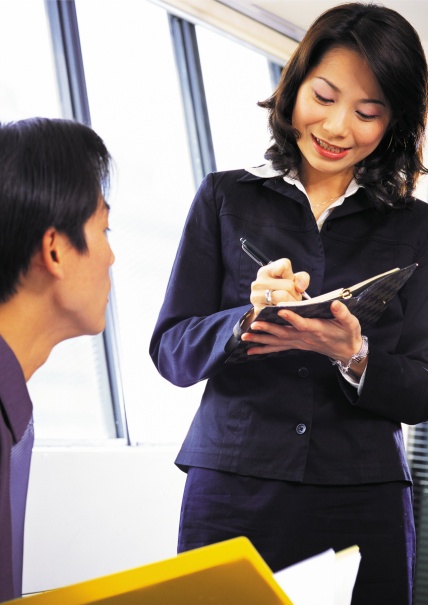 Works directly with the Customer Agency
Signs the Interagency Agreement
Performs Requirements Analysis
Conducts/ Assists with Market Research
Help Write Statements of Work
Assists in/Develops Independent Government Cost Estimate
Pre-Award Services
Develops Acquisition Strategy and Options
Develops Acquisition Plan/Issue RFI’s
Prepares Request for Proposal (RFP)
Issues Solicitation
Conducts Acquisition 
Ensures utilization of performance-based contracting and other stream-lined procurement techniques
Reviews and evaluates proposals
Provides Legal Support, if necessary
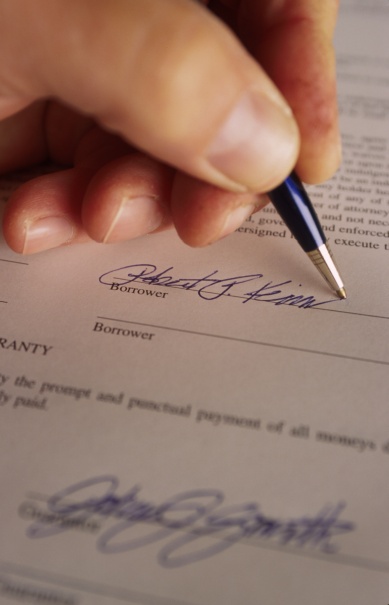 Post Award Services
COR Support (obtaining Secret and Top Secret clearances) 
Track deliverables against the timeline
Manage milestones, schedules, and monitors costs
Monitor the Industry Partner’s performance (CPAR) 
Accept, review and approve invoices
Perform problem resolution
Chair progress reviews
Handle contract close-out
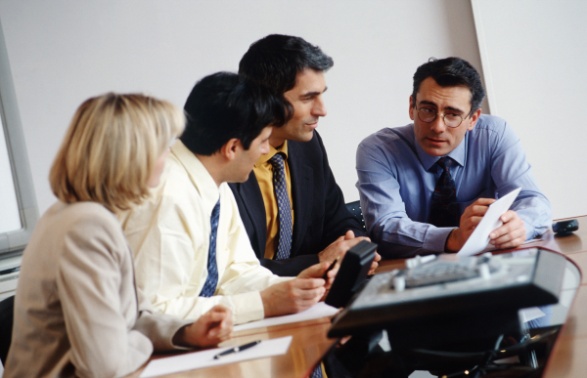 Agile Organization
Regional Head of Contracting Activity Control
Approval authority for large/complex acquisition plans, extended T&M usage, multi-year contracting, various performance incentives, etc.
Streamlined Acquisition Processes, Tools and Controls
Electronic Contracting Systems and Financial Management (ASSIST 2.0))
Electronic Project Management (Google Plus, WebEX, etc.)
Experienced Acquisition Workforce
Dedicated Acquisition Team – Customer Focused 
Contracting Officer, (unlimited warrant)  Contract Specialist, Financial Manager, Small Business Specialist, Legal Counsel, Competition Advocate
Reach-out Capability for Additional Capacity
Innovative and Flexible Solutions
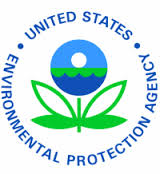 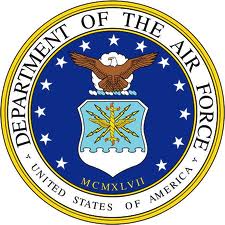 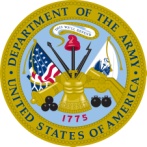 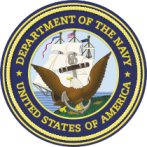 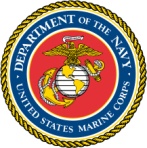 Customer Focused… 

Customized Acquisition Solutions
We don’t put you into a box
The “right” acquisition is the one that works for you!  
Expertise Acquiring Full Suite of Professional Services
Information Technology Services, Professional Management Services, Engineering Services, Logistics, Consulting Services (which includes continuous process improvement), Energy, Environmental, Financial, etc.
No Restrictions on Contract Vehicles
Schedules, GWACs, BPAs, IDIQs, MAC’s, Open Market, Other Agency-Wide Contracts  (ASTRO DPA holder) (SBIR3 Pilot Program)
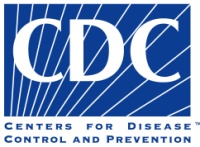 Innovative and Flexible Solutions
No Restrictions on Contract Types or Dollar Value
FFP, T&M or LH, Cost, Hybrids (What makes sense?)

Focused on Streamlining Acquisitions 
Interview Style Oral Evaluations
Multi-Phased Procurements 

Cradle-to-Grave Support
From award, kick-off, administration to closeout
Respond to protests, claims and contract FOIAs
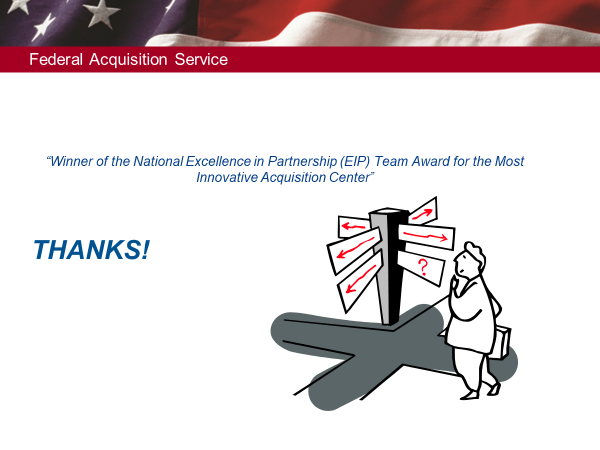 Agency Seals